Viete čo sa stane akzasadíte starý mobil?
Zber starých mobilov na školách
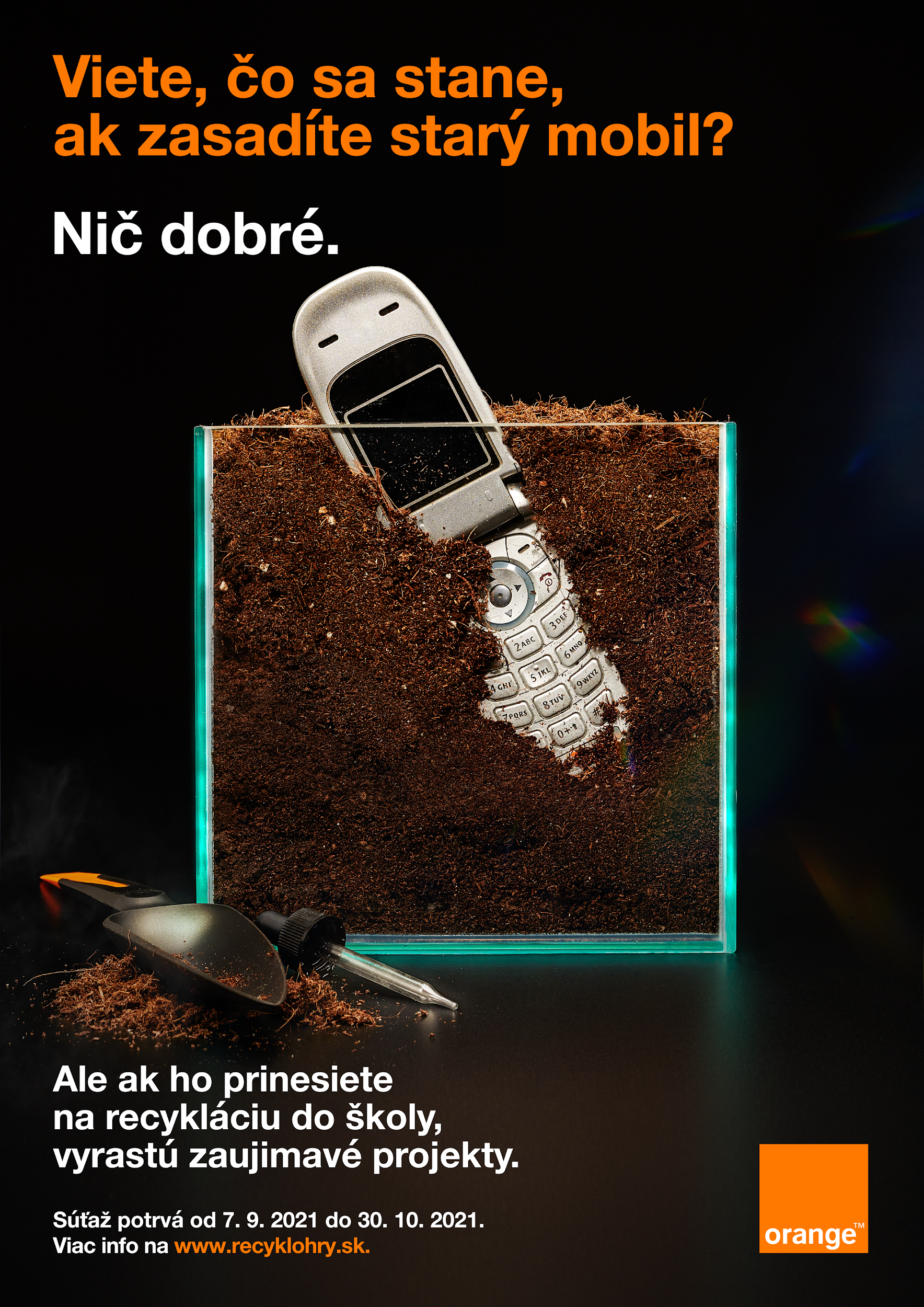 VýzvaVyzbierať na slovenských školáchrekordný počet starých telefónov, aj napriek prebiehajúcej pandémii.
InsightPozornosť ľudí v online je veľmi krátka.Preto sme potrebovali zaujať žiakov, rodičov,a učiteľov na prvý pohľad.
IdeaVytvorili sme time-lapse video, ktoré zachytávalo, čo sa stane, ak do zeme zasadíme namiesto rastliny starý mobil.
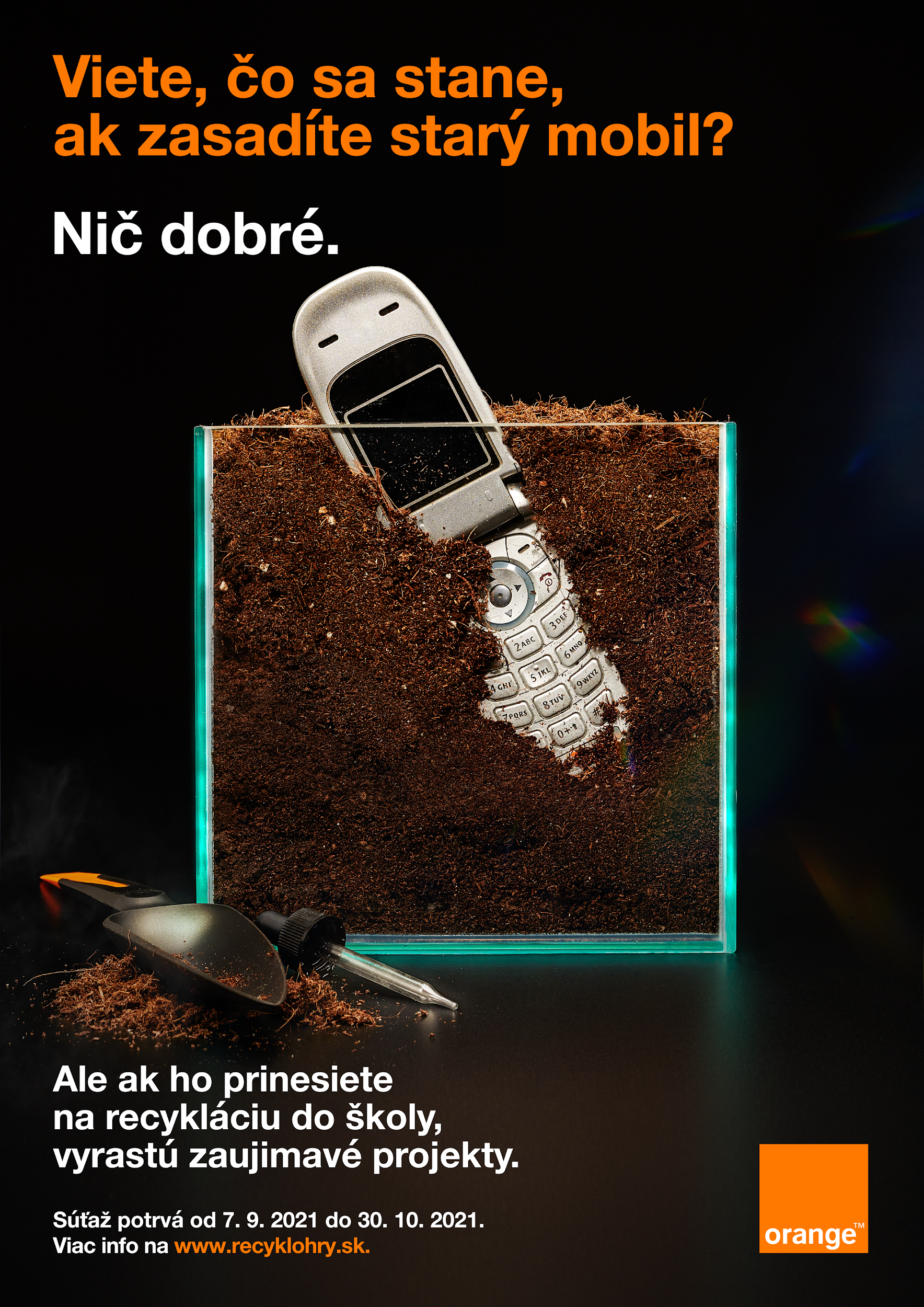 Key vizuál
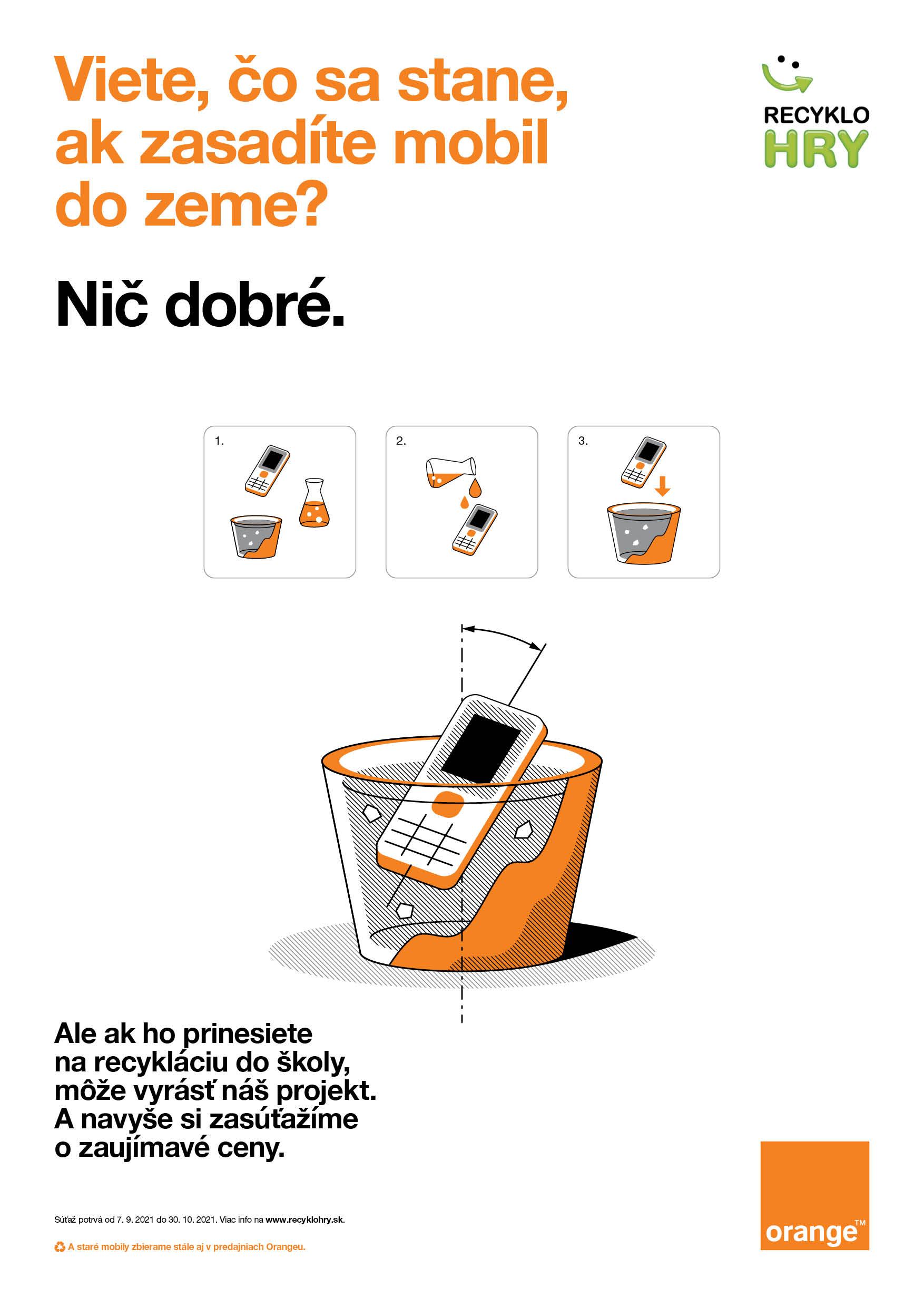 Key vizuál
plagát na školy
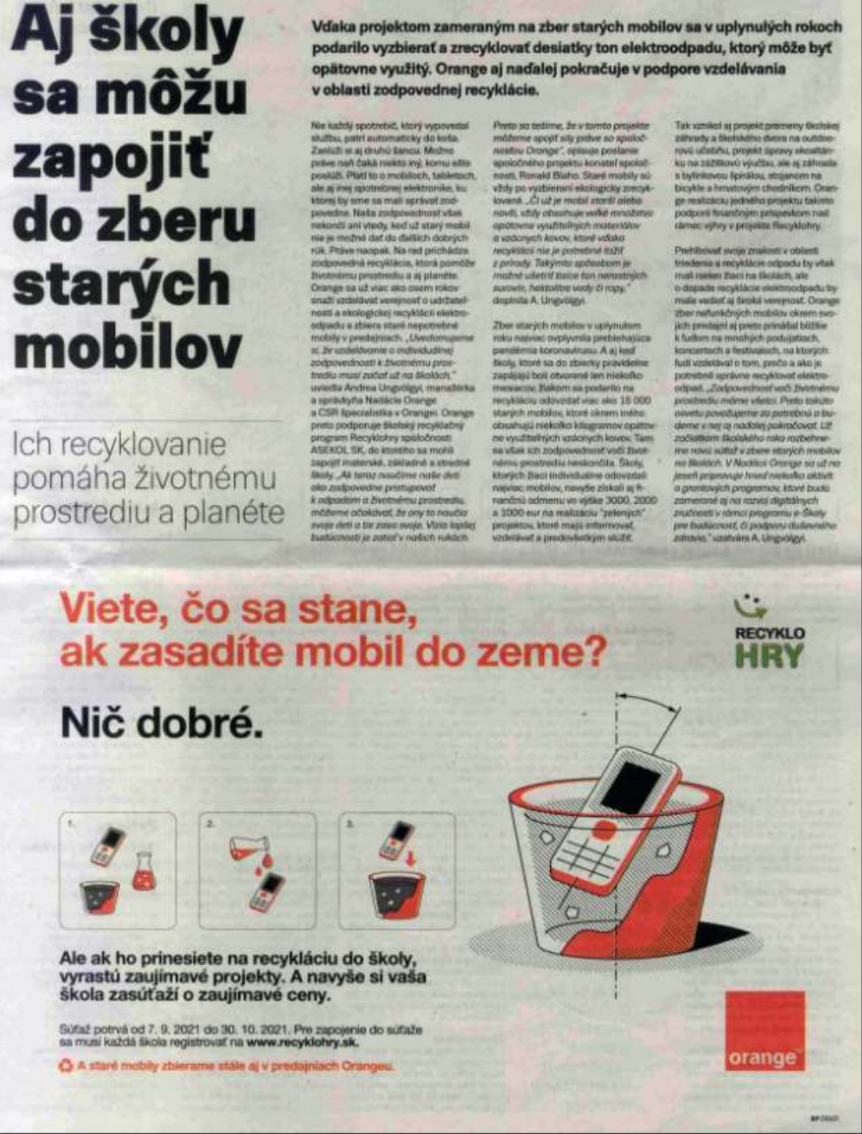 PR printováa inzertná podpora
Video medailóny projektov z minulého roka, ktoré motivovali školy, aby sa zapojili do zberu aj v roku 2021
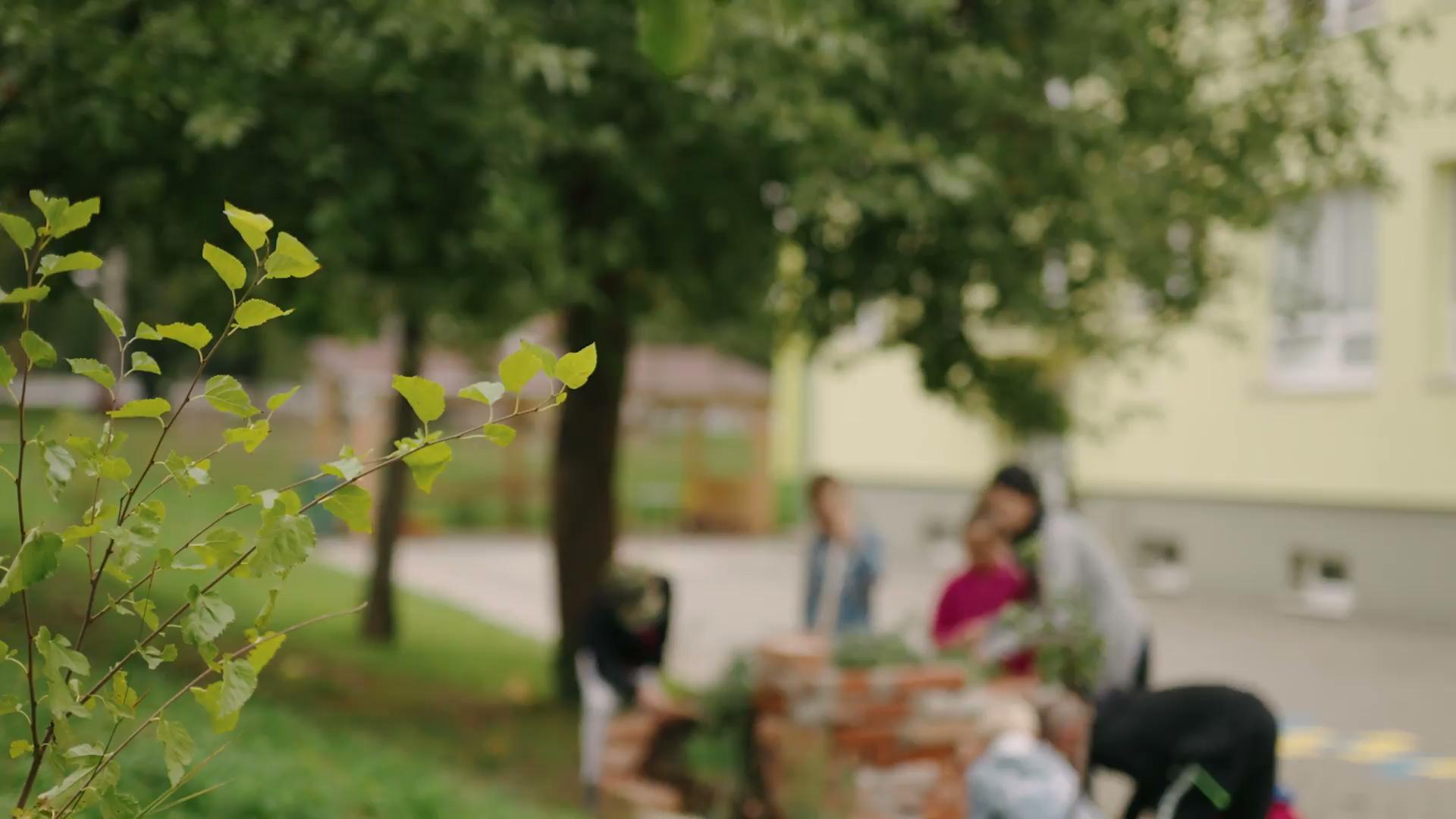 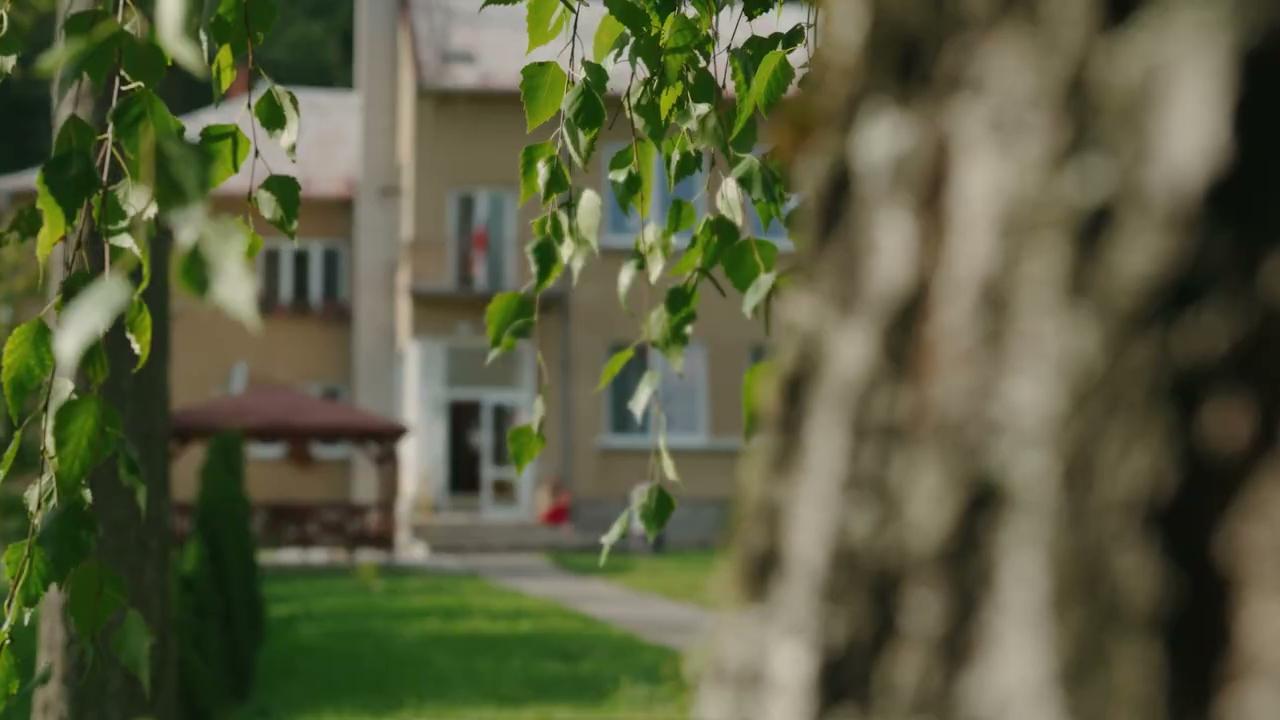 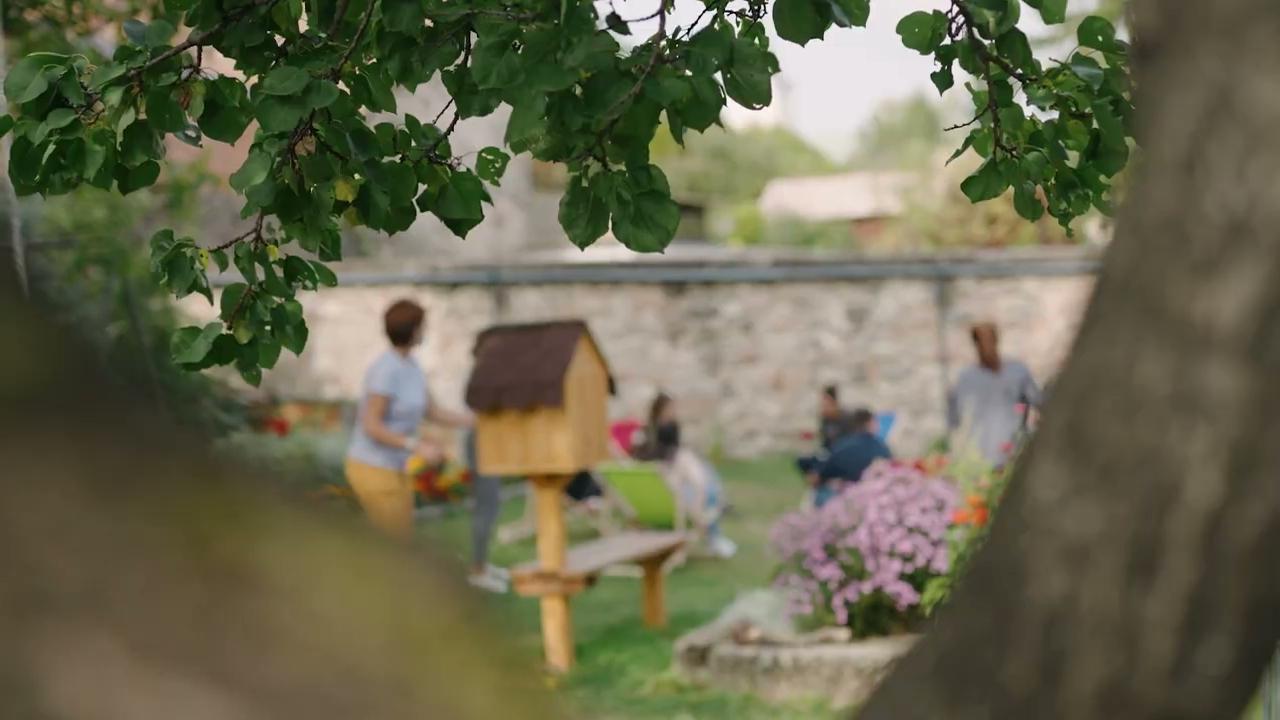 Bylinková špirála v Čataji
Outdoorová učebňa v Krupine
Úprava ekoaltánku na zážitkovú výučbu v Neporadzi
(videá nahrané samostatne)
Výsledky
26 642
258
+48 % y/y
+70 % y/y
vyzbieraných mobilov
zapojených škôl
5
zelených projektov na našich školách,každy v hodnote 1 000 €